PARCOURS pluri prosPrise en charge du sénior de plus de 60 ans à l’ADAPEI
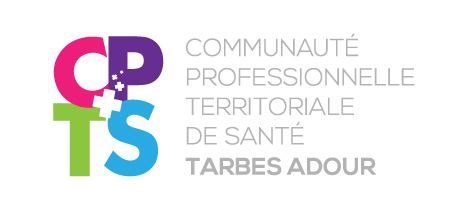 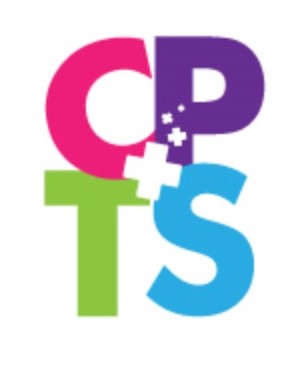 PARCOURS SENIOR ADAPEI DE PLUS DE 60ANS 
CPTS Tarbes-Adour – ADAPEI – Equipe Territoriale Vieillissement GHT 65
A 6 mois
 SPPB + évaluation suivi actions
Prescription IDEL à domicile pour surveillance thérapeutique orale et prescription BSI => permet un suivi régulier => équipe sentinelle si perturbation
T3
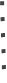 BDD gérontopole
Centre CPTS/ ADAPEI
Modèle ordonnances types transmises  par CPTS TA
T1
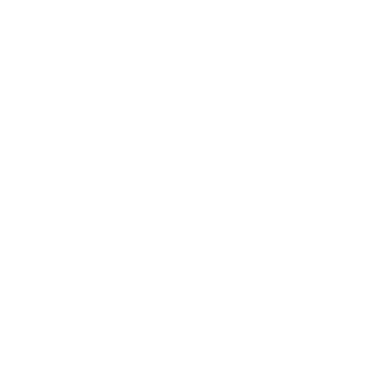 Mettre en place outil de coordination SPICO
T2
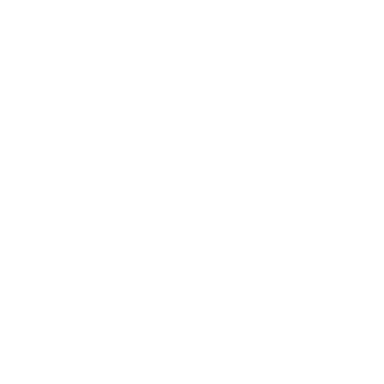 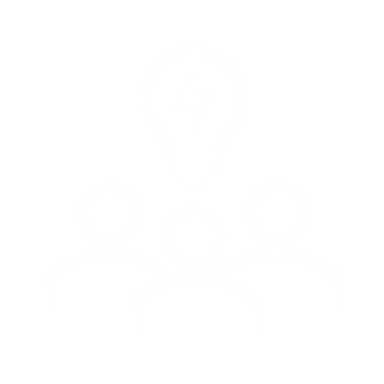 1 AN
Évaluation satisfaction 
Patients 
Aidants
Soignants
Aux de vie…
Mise en place actions  auxiliaires de vie
Quid formation sur les protéines des auxiliaires de vie ?
T0
Test ICOPE via application code cpts ta
Evaluation SPPB => groupe activité physique adaptée
Bilan Biologique / Sarcopénie
Repérage des séniors de 60 ans par ADAPEI
Proposition au sénior d’intégrer le programme ICOPE
Partenariat ETVPD => EGS : arbre décisionnel ?
Si troubles cognitifs voir prescription scanner cérébral avec Dr ZAGAR pour ALD
[Speaker Notes: 8 TAUX PATIENTS CHUTEUR    TAUX HOSPIT    IMPACT MALADIES CHRONIQUES]
SUIVI
Projet
MOYENS